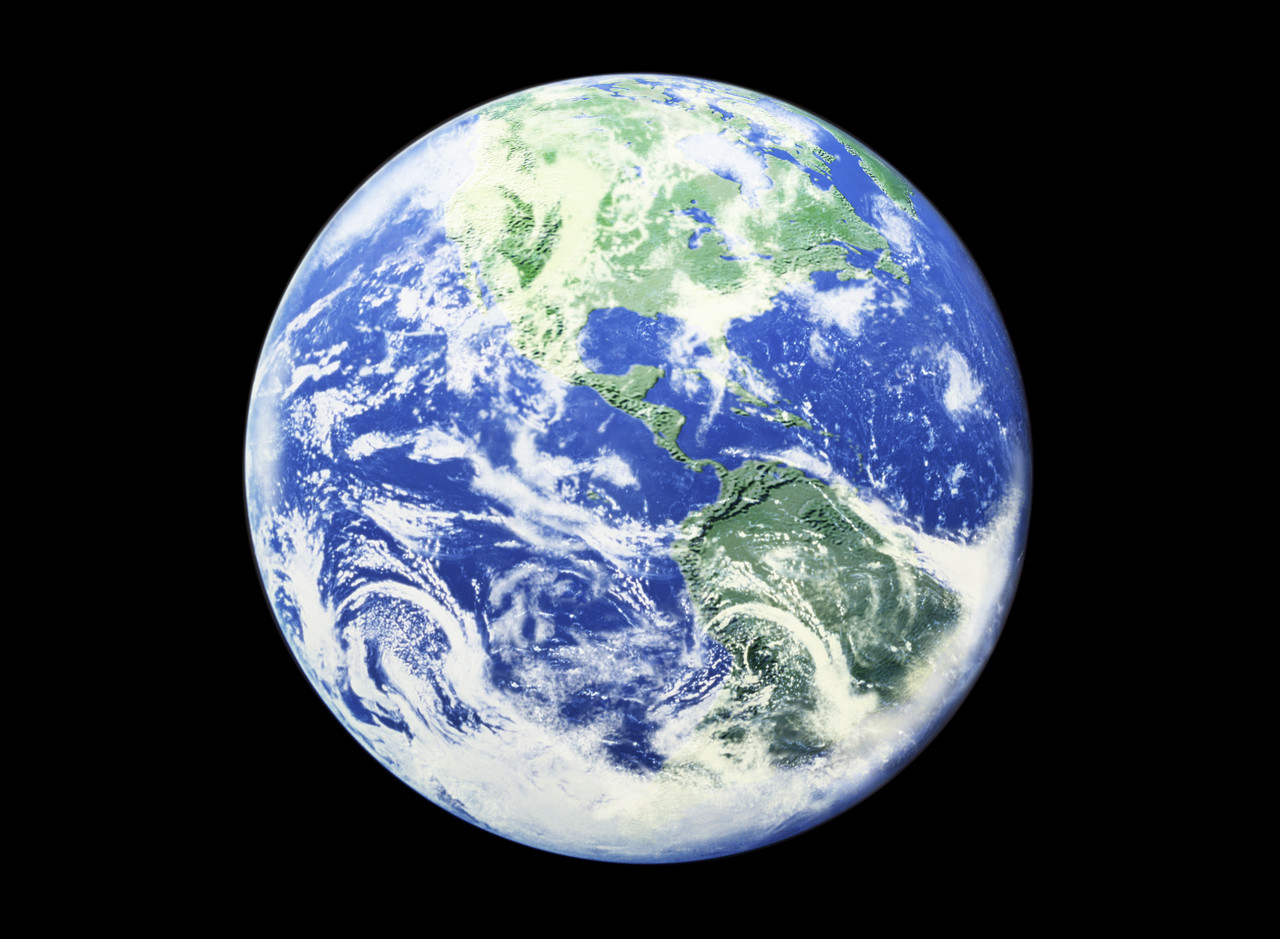 Les continents
Je vais aller:
en Amérique du Nord
en Amérique du Sud
en Europe
en Asie


en Australie
en Afrique
en Antarctique
Pour les continents
Je vais ___ Europe.
				     EN
Les pays
Nous allons:
en Allemagne
en Angleterre
en Australie
en Belgique
en Chine
en Égypte
en Écosse
en Espagne
en France
en Grèce
en Inde
en Irlande
Les pays
Nous allons:
en Italie
en Norvège
en Pologne
en Russie
en Suisse
en Tunisie
Les pays
Je vais:
au Brésil
au Canada
au Danemark
au Japon
au Maroc
au Portugal
au Sénégal
au Viêt Nam
au Mexique
MAIS:
aux États-Unis
Un petit test!
Je vais _____ Italie.
			               EN
Il va _____ Canada.
			           AU
Les villes
J’aime voyager à Paris.
Je vais voyager à Chicago.
Je vais aller à San Diego.
Je voudrais aller à Tokyo.
Résumé
All continents
EN (fem)


Countries ending in E
EN (fem)
 Except:  au Mexique
All other countries
AU (mas)
Except:  aux Etats-Unis

Cities
Always just à
Prenez une feuille de papier….
La révision: à, EN ou AU?
Je vais ____ Asie.
 Je vais ____ Colombie.
 Je vais ____ Danemark.
 Je vais ____ Toledo.
 Je vais ____ Congo.
 Je vais ____ Corse.
La géographie!
C’est aux États-Unis.     
C’est en France.
3. C’est au Japon.
4. C’est en Angleterre.
5. C’est en Russie.
6. C’est en Italie.


7. C’est au Canada.
8. C’est en Allemagne.
9. C’est en Tunisie.
10. C’est en Belique.
 C’est au Mexique.
 C’est en Irlande et aux États-Unis.
Où as-tu été?
J’ai été en France, en Espagne, en Italie, en Angleterre, en Belgique, en Allemagne, au Canada (au Québec), au Japon, aux Bahamas, en Australie, et aux États-Unis, etc.
 Et toi?
Un jour, où est-ce que tu voudrais aller?
Un jour, je voudrais aller au Maroc, en Egypte, et à Tahiti. 
Et vous?
Aussi:
Some Common States:
En Floride
En Californie
Au Texas
En Ohio*

Watch out for two vowels (masculine countries that start with a vowel)
En Irak, En Iran
Une activité
Qu’est-ce que vous pensez:
Lequel est le meilleur produit?
Maman! La France, où est-elle?
Et toi?
Où est-ce que tu as été?
Où est-ce que tu voudrais aller?